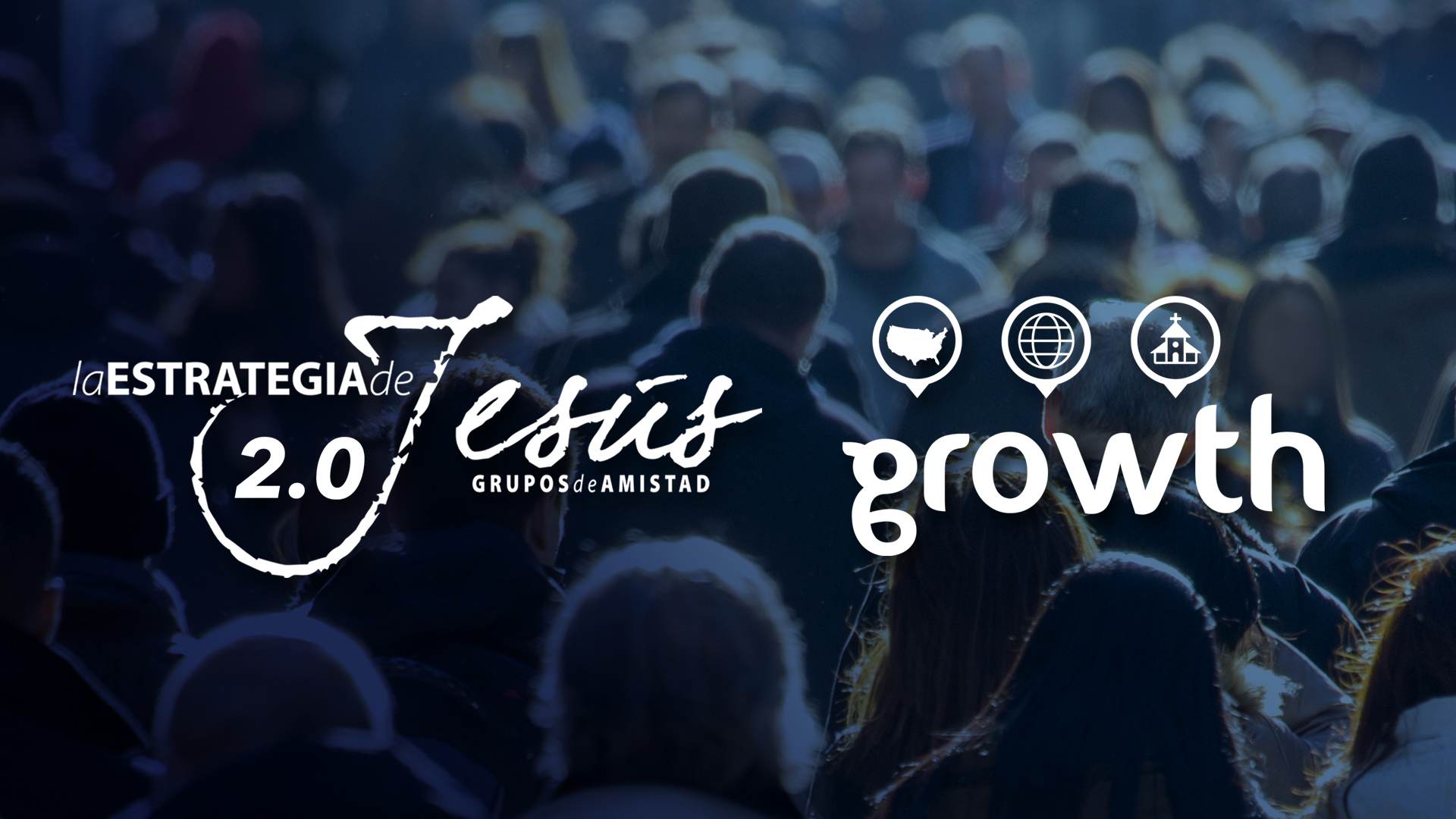 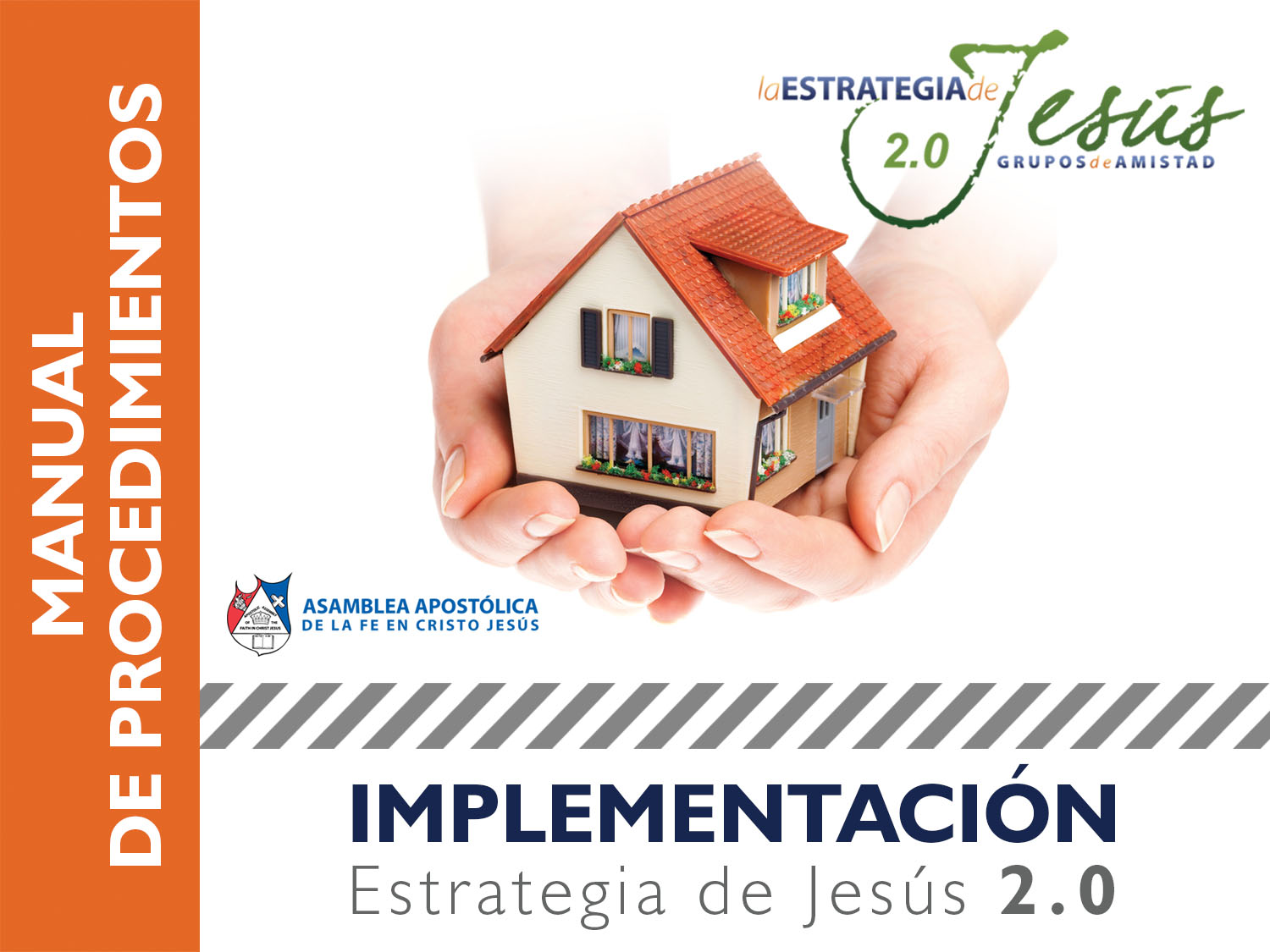 Nuevo Planteamiento enfocado en  PROPÓSITOS
Estrategia de Jesús 2.0
La Estrategia de Jesús es la Visión que Dios le dio a la Asamblea Apostólica para Hacer Discípulos. 

Ha probado ser efectiva y de gran impacto en las Iglesias que la hemos implementado, en Estados Unidos y en el campo misionero.
Estrategia de Jesús 2.0
Ha funcionado en Iglesias tradicionales, que han hecho la transición al modelo celular. Así mismo en Iglesias nuevas, que se fundaron con esta manera de trabajar.
Los Engranes en 4 Propósitos
En 4 Propósitos se implementarán los Engranes o Procesos de la Estrategia de Jesús. Los Engranes seguirán funcionando por etapas o permanentes, para lograr cumplir un Propósito específico dentro de la Estrategia de Jesús 2.0.
Los Engranes en 4 Propósitos
En cada Propósito que se quiere lograr se activarán los Engranes o Procesos que nos llevan a cumplir ese Propósito en la vida de las personas que deseemos alcanzar para el Reino de Dios.
Origen de los Propósitos
“Decía además: Así es el reino de Dios, como cuando un hombre echa semilla en la tierra; y duerme y se levanta, de noche y de día, y la semilla brota y crece sin que él sepa cómo. Porque de suyo lleva fruto la tierra, primero hierba, luego espiga, después grano lleno en la espiga; y cuando el fruto está maduro, en seguida se mete la hoz, porque la siega ha llegado.” (Marcos 4:26-29)
Etapas de una Siembra
Estas 4 etapas las hemos puesto como PROPÓSITOS a lograr en en el desarrollo de las nuevas almas, para que siguiendo la enseñanzas de Jesús, llevemos a que cada nuevo creyente logre NACER, CRECER, MADURAR y MULTIPLICAR dentro de la Estrategia de Jesús.
¿Por qué un nuevo planteamiento?
Agudizar la visión. Los primeros planteamientos de la Estrategia fueron muy buenos y efectivos; se logró dar un panorama a los pastores de la visión celular.
¿Por qué un nuevo planteamiento?
Ahora es necesario agudizar la visión, para profundizar en el modelo celular, y así tener las condiciones para multiplicarnos en el número de miembros y en congregaciones, de forma acelerada.
¿Por qué un nuevo planteamiento?
Plantear la visión de forma más sencilla, para facilitar su comprensión a los pastores, cuya congregación no esté bajo este modelo de trabajo. Que sea motivante para hacer la transición.
¿Por qué un nuevo planteamiento?
Y para aquellos que, deseando plantar una Iglesia, tengan ideas claras de los Procesos, por los que deben pasar a los perdidos para convertirlos en discípulos de Cristo.
¿Por qué un nuevo planteamiento?
Plantear la visión de forma más práctica y secuencial. Para los pastores que ya están en la Estrategia de Jesús; para ayudarlos a ser más efectivos.
¿Por qué un nuevo planteamiento?
Presentar una segunda fase de visión. Las iglesias que han implementado la Estrategia de Jesús, han madurado y necesitan una visión más integral. Para añadir Procesos después del bautismo a fin de retener y enfocar en la visión a los nuevos creyentes.
Los Engranes o Procesos, en su última actualización, quedaron de esta manera:
Estrategia Espiritual 
Ciclo Evangelístico
Grupos de Amistad
Retiros Espirituales
Escuela Sígame
(Escuela de Discipulado)
Reunión MEET 
Excelencia por los ministerios
	(Escuela de Ministerios)
GROWTH: Plantación de Iglesias (Escuela de Plantación)
NUEVA IMPLEMENTACIÓN DE LOS ENGRANES O PROCESOS.
Los Engranes actualizados servirán para dar continuidad a la visión de la Estrategia de Jesús. Solamente que en esta nueva etapa de la Estrategia de Jesús 2.0, los hemos actualizados, para dar un mejor funcionamiento de toda la maquinaria de los Engranes en la gran tarea de sembrar la Palabra de Dios, llevando esta siembra en lograr Propósitos en cada etapa.
TRES ENGRANES PERMANENTES TODO EL AÑO
Estrategia Espiritual
Grupos de Amistad 
 Reunión MEET
TRES ENGRANES PERMANENTES TODO EL AÑO
Estos tres Engranes o Procesos son una tarea permanente todo el año; son la maquinaria que no puede parar de dar mantenimiento a la siembra.
Estos tres Engranes son fundamentales para mantener viva la visión, ya que son el soporte para el crecimiento. La Estrategia Espiritual mantiene conectado el crecimiento con Dios, los Grupos dan seguimiento a las almas para llevarlas por los Procesos de crecimiento y el MEET mantiene a los líderes conectados con la visión de la Estrategia de Jesús todo el año.
TRES ENGRANES FORMATIVOS:LAS TRES ESCUELAS DE LA ESTRATEGIA DE JESÚS 2.0
La Escuela Sígame (Engrane 5)
 La Escuela de Ministerios (Engrane 7)
 La Escuela de Plantación (Engrane 8)
TRES ENGRANES FORMATIVOS:LAS TRES ESCUELAS DE LA ESTRATEGIA DE JESÚS 2.0
Estos tres Engranes o Procesos son los encargados de formar a los nuevos creyentes, para lograr producir discípulos de Jesucristo dispuestos a tener UNA MISIÓN en el mundo y UN MINISTERIO en la Iglesia; y PREPARAR a aquellos que tengan un llamado para ir fuera de la Iglesia local a seguir sembrando la Palabra de Dios .
DOS ENGRANES EVENTUALES
Ciclo Evangelístico 
 Retiros Espirituales 

Estos Engranes entrarán en función cada vez que se inicie un Ciclo nuevo general de siembra y cosecha; uno para traer nuevas almas y el otro para sanar sus heridas.